GRIDMAN Task Group Opening Presentation Session #78

[IEEE 802.16 Mentor Presentation Template (Rev. 0)] 
Document Number:
IEEE 802.16-12-0219-00-Gdoc_GRIDMAN_Opening_presentation_s78
Date Submitted:
12-March-2012
Source:
Tim Godfrey			Voice:
EPRI				E-mail:	

*<http://standards.ieee.org/faqs/affiliationFAQ.html>
Re:

Base Contribution:
N/A
Purpose:
Session #78 Opening Report / Agenda for  GRIDMAN Task Group
Notice:
This document does not represent the agreed views of the IEEE 802.16 Working Group or any of its subgroups. It represents only the views of the participants listed in the “Source(s)” field above. It is offered as a basis for discussion. It is not binding on the contributor(s), who reserve(s) the right to add, amend or withdraw material contained herein.	
Copyright Policy:
The contributor is familiar with the IEEE-SA Copyright Policy <http://standards.ieee.org/IPR/copyrightpolicy.html>.	
Patent Policy:
The contributor is familiar with the IEEE-SA Patent Policy and Procedures:
<http://standards.ieee.org/guides/bylaws/sect6-7.html#6> and <http://standards.ieee.org/guides/opman/sect6.html#6.3>.
Further information is located at <http://standards.ieee.org/board/pat/pat-material.html> and <http://standards.ieee.org/board/pat >.
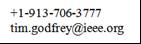 802.16 GRIDMAN Task Group Opening ReportSession #78, Waikoloa, Hawaii
12 March 2012
GRIDMAN Purpose and Scope
GRIDMAN – “Greater Reliability in Disrupted Metropolitan Area Networks”
Improving metropolitan area and field area wireless network reliability and robustness

Applications / Stakeholders
Utilities: Smart Grid, Distribution Automation 
Public Safety
Disaster Relief
Government applications
Critical Infrastructure
GRIDMAN Status
During Session #77
Completed comment resolution on AWD for 802.16rev3: Resolutions in commentary database IEEE 802.16-12-0102-02-Gdoc
15 comments: 14 accepted, 1 superceded
Completed comment resolution on AWD for 802.16.1: Resolutions in commentary database: IEEE 802.16-12-0103-02-Gdoc
31 comments: 25 accepted, 1 Accept-modified, 4 superceded, 1 withdrawn
Completed comment resolution for SRD: Resolutions in commentary database IEEE 802.16-12-0104-01-Gdoc
Resolved 2 technical comments: 1 accepted, 1 rejected
Approved motions to conduct letter ballots.
GRIDMAN Status After Session #77
Accepted comment resolutions on AWD for 802.16rev3 edited into AWD to become P802.16n/D1
Draft D1 balloted as LB37.  Results: 
40 affirmative votes
1 negative vote
2 abstention votes
Accepted comment resolutions on AWD for 802.16.1 edited into AWD to become P802.16.1a/D1
Draft D1 balloted as LB38. Results:
40 affirmative votes
0 negative vote
2 abstention votes

50% minimum return ratio was not met. Options:
Request a few more voters in pool to submit votes on recirc
Do not recirculate, conduct new LB and form new voter pool
Session #77 Output Documents
Closing Report – IEEE 16-12-0133-01-Gdoc

GRIDMAN 16n AWD Commentary Database at end of Session:  IEEE 16-12-0102-r2-Gdoc
GRIDMAN 16.1a AWD Commentary Database at end of Session: IEEE 16-12-0103-r3-Gdoc
GRIDMAN SRD Commentary Database at end of Session: IEEE 16-12-0104-r01-Gdoc

GRIDMAN SRD update at end of session #77:
IEEE 16-12-0132-00-Gdoc-gridman-system-requirements-document-srd.doc

Minutes of Session #77 16-12-0225-00-Gdoc

Two Letter Ballots
On 802.16rev3  (LB37):		 
Draft: http://ieee802.org/16/pubs/80216n.html
Ballot info: http://ieee802.org/16/ballots/ballot37
On 802.16.1 (LB38):		
Draft: http://ieee802.org/16/pubs/802161a.html
Ballot Info: http://ieee802.org/16/ballots/ballot38
Goals for Session #78
Comment resolution for 802.16n/D1 comments in commentary database 16-12-0201-02-Gdoc-commentary-database-for-lb37-802-16n (802.16rev3 baseline)
20 comments (17 technical)
Comment resolution for 802.16.1a/D1 comments in commentary database 16-12-0202-02-Gdoc-commentary-database-for-lb38-802-16-1a (802.16.1 baseline)
38 comments (29 technical)
Goals for Session #78
Complete comment resolution on LB37 and LB38
Recirculation Letter Ballot on both AWD Drafts
GRIDMAN Session #78 Agenda
GRIDMAN Timetable
Approved SRD    			Nov 2010   
SARM finalized, AWD ToC approved	Jan  2011
Contributions for AWD		Mar - July  2011
Contributions for AWD		Sept  2011 
Contributions / TG internal review ballot 	Nov 2011 
WG LB 				Jan 2012 
Recirc 1    				Mar  2012 
Recirc 2    				May 2012 
Start Sponsor Ballot			July 2012
Sponsor  completed			Mar 2013
Approved Std      			June 2013
Administrative
Review of Patent slides
This slide set is available at http://standards.ieee.org/board/pat/pat-slideset.ppt

Don’t forget to sign in for your attendance
http://murphy.events.ieee.org